Стань ЗАМЕТНЫМ на дороге
Выполнила: Ким Алёна Валериевна
Воспитатель МДОУ д/с «Чебурашка»
  Города Качканар 
Свердловской области
Светлячок
Дизайн одежды пешехода с использованием световозвращающих элеметов

Цель: создание элемента одежды участника дорожного движения с использованием световозвращающих полос, как одного из эффективных решений проблемы снижения детского дорожно-транспортного травматизма.
Универсальность жилета
Всесезонность,    всеразмерность
простота в применении
I этап – на сцене ДОУ
ВНИМАНИЕ – Я -
заявляет ребёнок, являясь участником дорожного движения
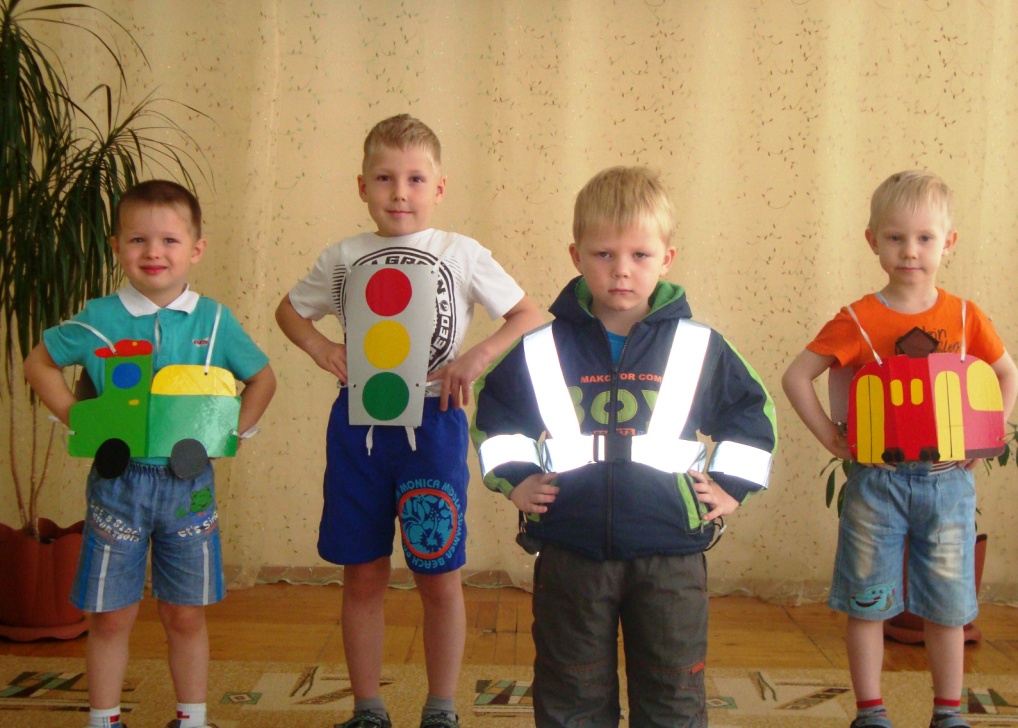 II этап – муниципальный
Итог городского этапа – 
I место в номинации «Зима»
Апробация в условиях города
Областной этап конкурса
Создание плаката – презентации собственной модели
Мы выбираем БЕЗОПАСНОСТЬ!
СПАСИБО 
ЗА 
ВНИМАНИЕ!